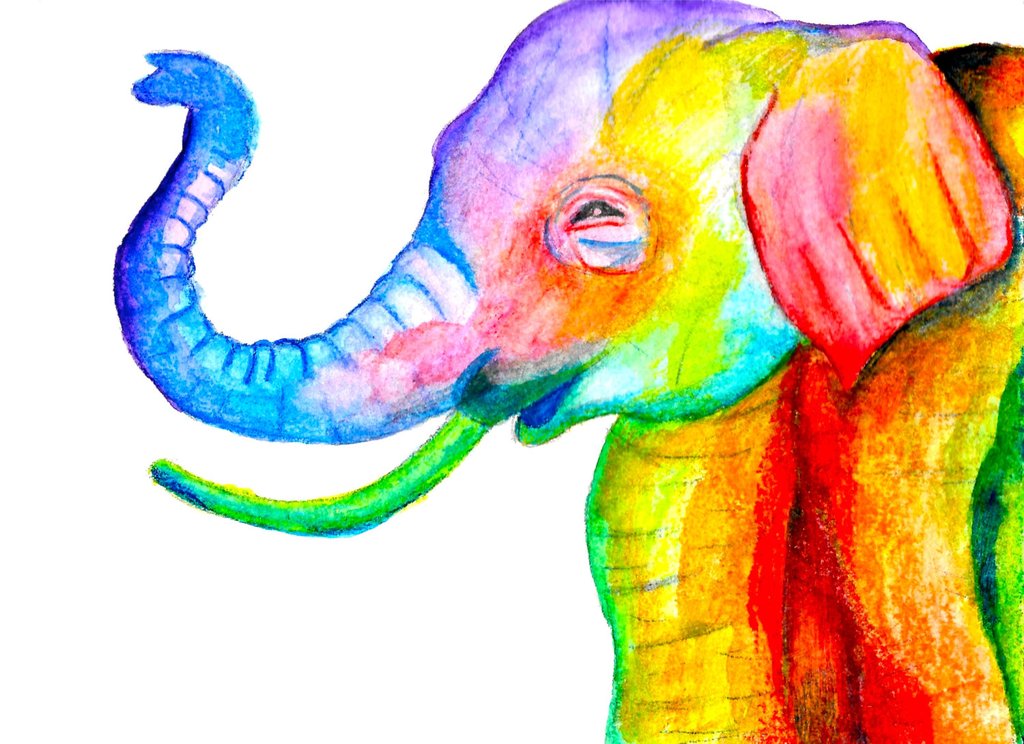 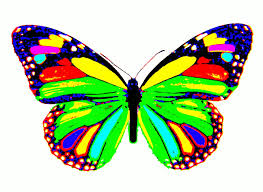 Colour
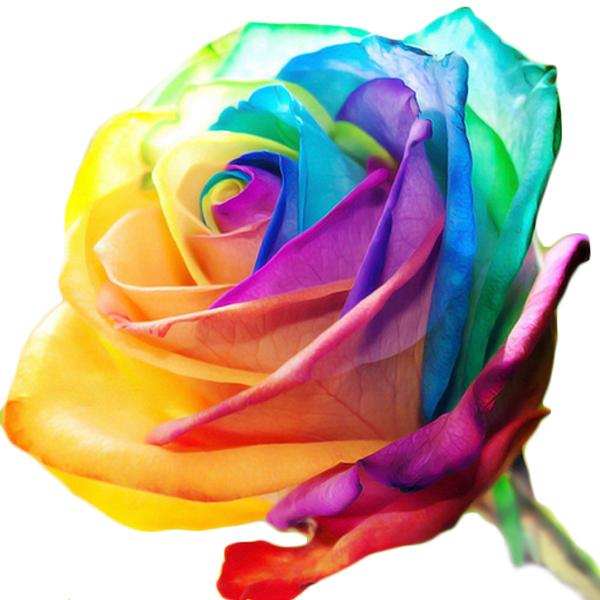 By Luke, grace, lily & Katie
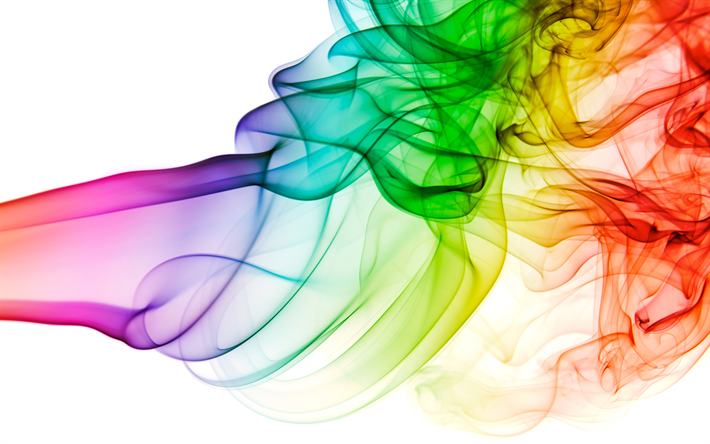 Guess The Colour
(In French)
We will show you a colour and you have to write down what colour it is in French on your mini whiteboard!
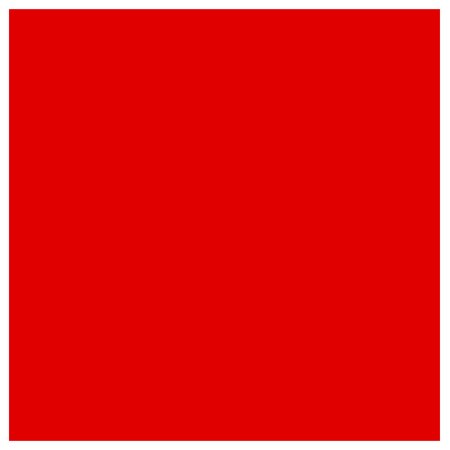 Rouge
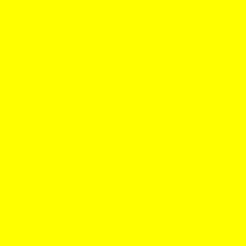 jaune
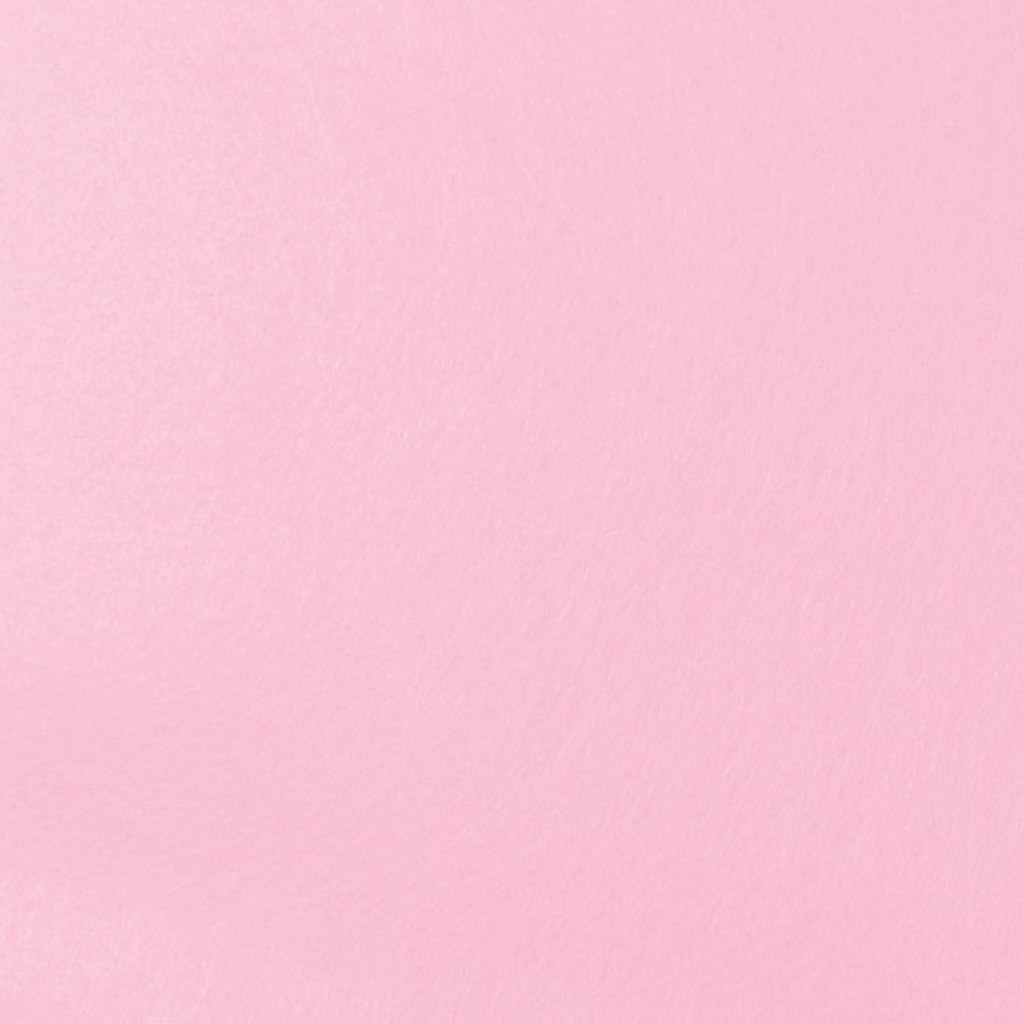 Rose
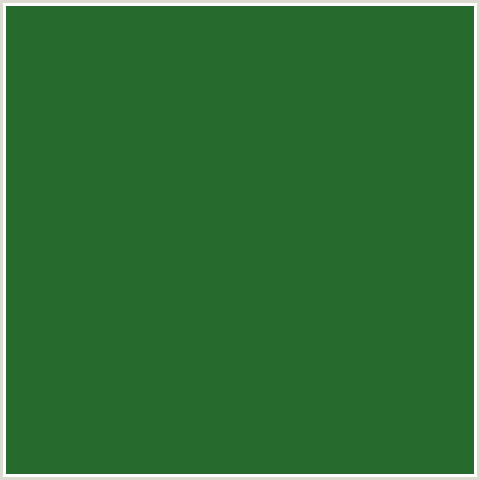 Vert
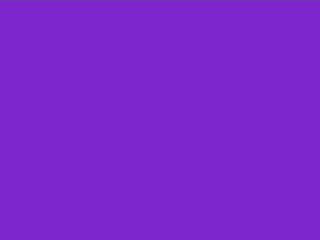 Violet
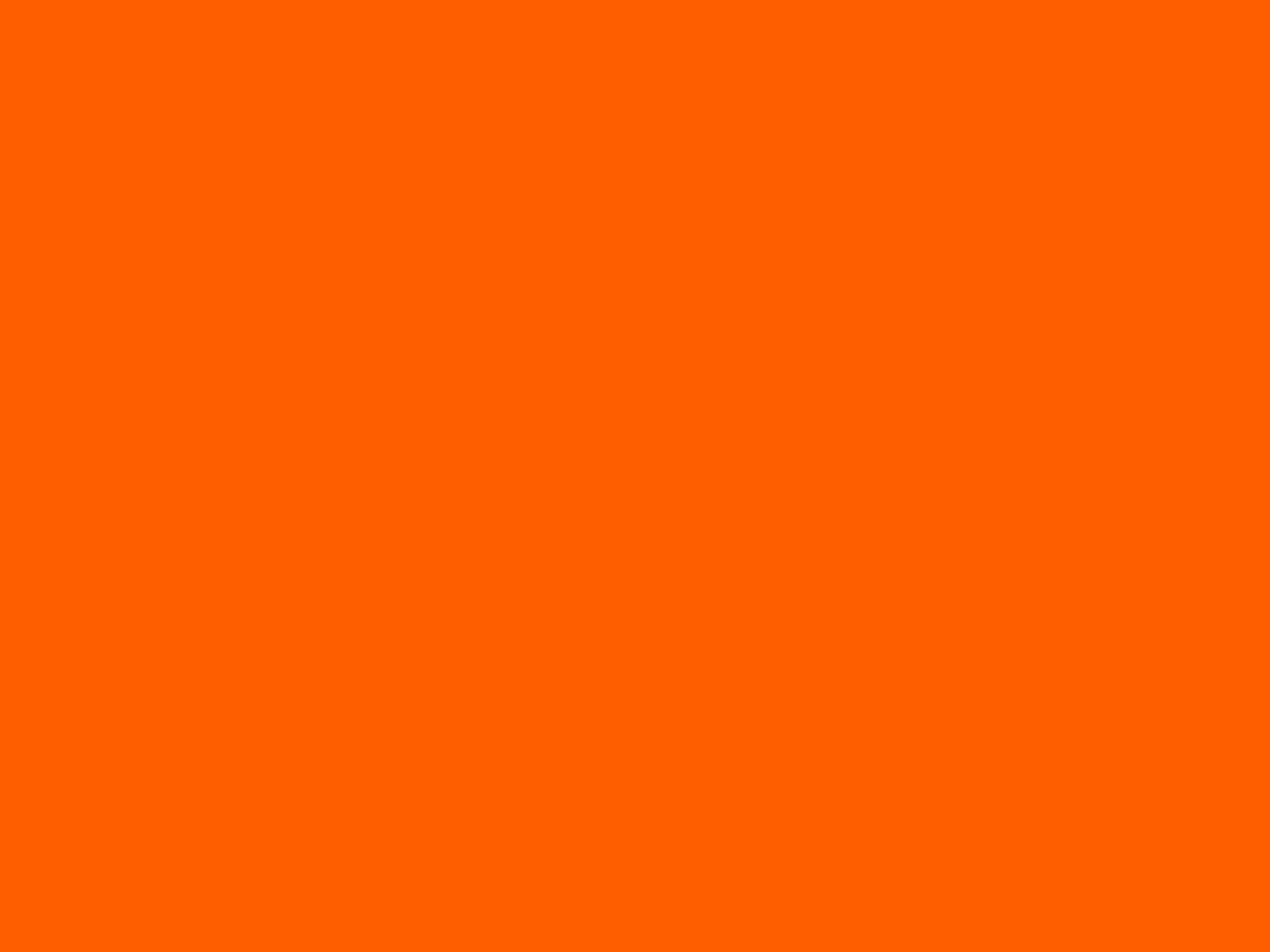 Orange
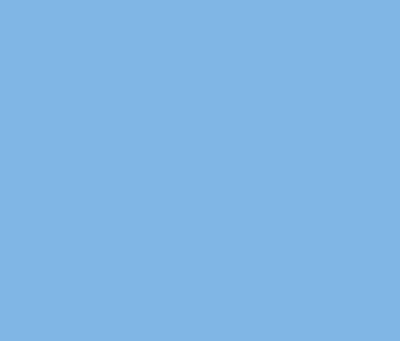 Bleu
Word search
Find the words in French
Blue
Purple
White (female)
Black (female)
Green ( plural)
Yellow (plural)
Red
Word search-Answers
Find the words in French
Blue
Purple
White (female)
Black (female)
Green ( plural)
Yellow (plural)
Red
Cross Word
https://ellowes-my.sharepoint.com/:x:/r/personal/caddickl_ounsdale_staffs_sch_uk/_layouts/15/Doc.aspx?sourcedoc=%7B146c3ee8-f396-4057-8e23-4715e7824c9a%7D&action=default